Обморожение. Первая помощь при обморожении
Подготовила  Нисковская Татьяна Вениаминовна медсестра,
МБОУ « Орлово-Розовская НШДС »
Как правило, здоровый образ жизни обретается вместе с болезнями.
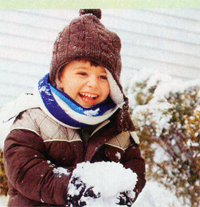 Причины обморожения.
Обморожение обычно происходит под влиянием низких температур. Результат обморожения – это различные повреждения частей тела человека или даже омертвление. Для этого достаточно температуры ниже 10˚Ϲ. При таком холоде происходят различные сосудистые изменения, другими словами мелкие кровеносные сосуды - спазмируются.
Главными причинами обмороженияявляются:
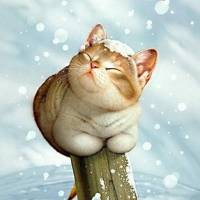 Сильный ветер.                   
Длительное пребывание
 на улице.
Высокая влажность.


Обморожение чаще наблюдается у детей
ослабленных, у тех, кто носит слишком тесную
обувь. Оно может быть даже при 0 температуре.  Дети
обмораживают пальцы рук и ног, уши, кончик носа.
Признаки обморожения.
Признаки обморожения проявляются в изменении цвета и чувствительности кожных покровов. Признаками переохлаждения являются:
излишняя возбужденность, сменяющаяся резкой апатией;
синюшность носа и губ;
побледнение кожи;
озноб,
одышка,
частый пульс,
возможна потеря сознания.
Степени обморожения
Различают 4 степени обморожения.
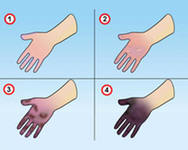 I степень обморожения
1 степень - бледно-синюшные пятна в окружении ярко-красной кожи;
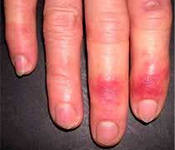 II степень обморожения
2 степень - синюшная кожа и пузыри на ней, заполненные прозрачной на вид жидкостью;
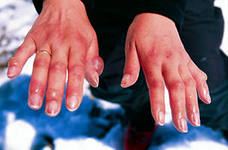 III степень обморожения
3 степень - кожа синюшная, с пузырями с кровянистой жидкостью;
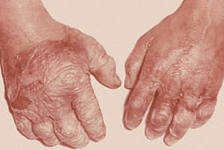 IV степень обморожения
4 степень - почернение кожи.
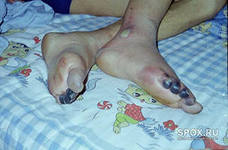 Факторы дополнительного риска.
тесная и сырая одежда и обувь,
физическое переутомление,
длительное неудобное и неподвижное положение тела на холоде,
ослабление организма в результате перенесённых заболеваний,
сильный ветер,
высокая влажность воздуха,
полученные травмы,
алкогольное или наркотическое опьянение и др.
Что же делать при обморожении и переохлаждении?
Если произошло переохлаждение или обморожение, необходимо принять ряд мер, чтобы оказать пострадавшему домедицинскую помощь. Первая помощь при обморожении - доставить в тёплое помещение, освободить от промерзшей одежды и обуви, укрыть чем-нибудь теплым, дать горячее питье. Одновременно с проведением этих мероприятий в серьезных случаях срочно вызвать врача!
Первая помощь при обморожениелица
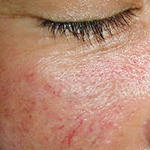 Уши, щеки и нос можно
 согревать теплыми 
ладонями или подогретыми
 кусками ткани, ни в коем 
случае не растирать! Первая помощь при
обморожении лица – это медленное согревание,
наложение сухой повязки, а после
восстановления кровообращения – обильное
смазывание животным жиром.
Первая помощь при обморожении рук и ног
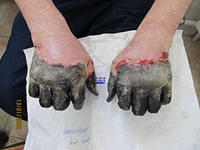 Необходимо зайти в теплое помещение, хорошенько укутать руки и ноги теплой мягкой тканью. Ни в коем случае нельзя растирать их снегом! или грубой тканью — это, конечно, поможет отогреться, но может привести к повреждению кожи. Первая помощь при обморожении конечностей рук и ног: слегка растереть их спиртом или водкой, затем опустить в теплую воду, после чего укутать сухой мягкой тканью и дать пострадавшему теплое питье (не алкоголь!).
Спасибо  за внимание!